Nationalist Violence in Ireland and Ukraine:        Contexts and PatternsRóisín HealyDept. of HistoryNUI Galway
Ireland, Ukraine and Empire: Colonialism, Dependence, Conflict, 1800-2017Kyiv, 14-17 November 2019
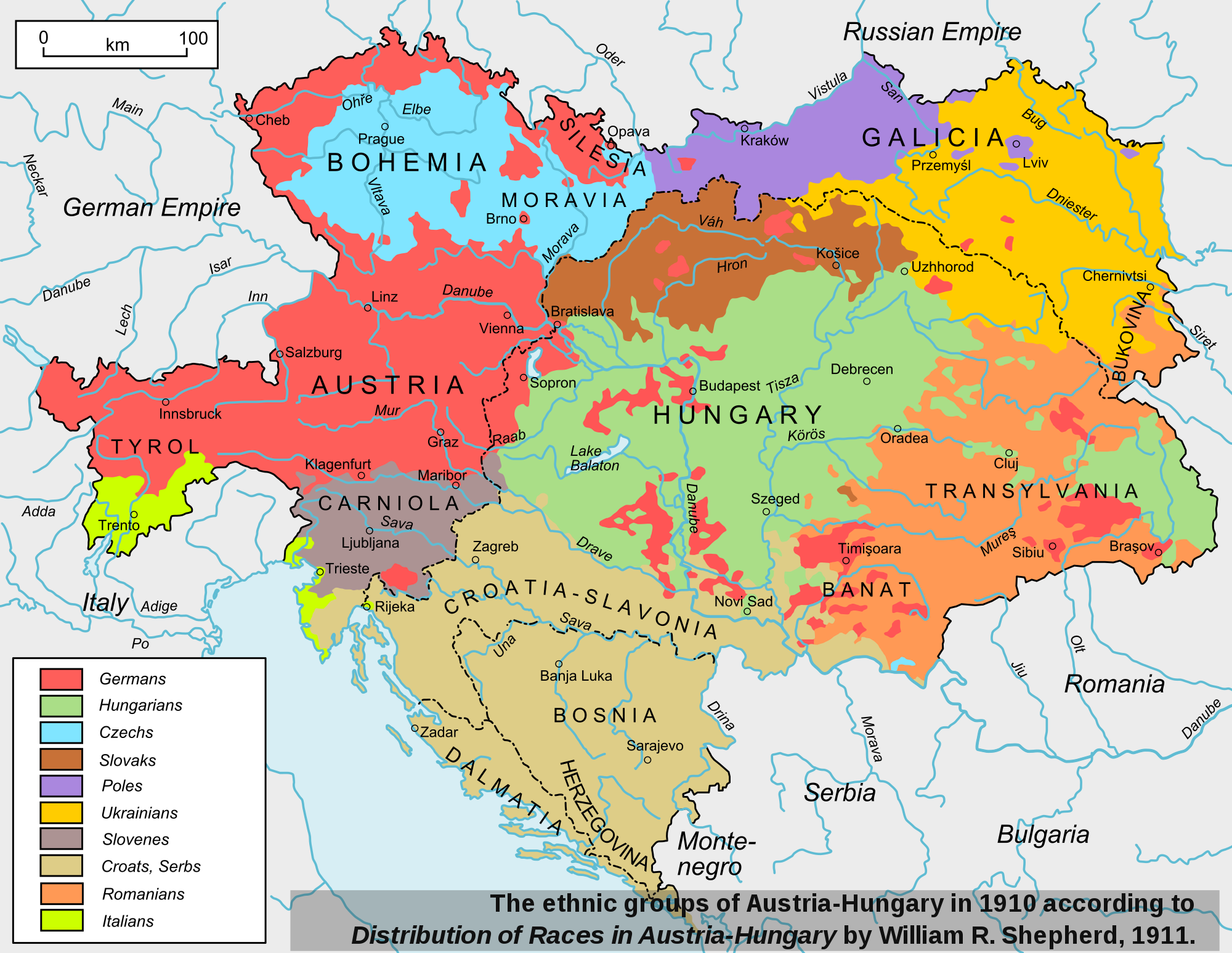 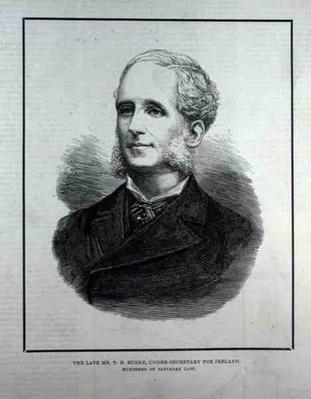 Potocki
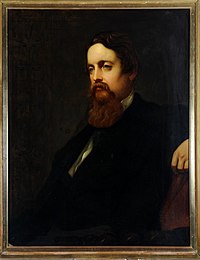 Burke and Cavendish
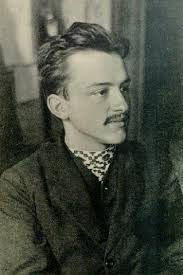 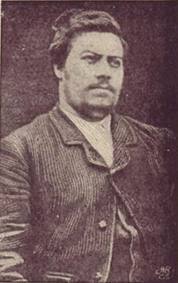 Joe Brady





		Myroslav 	Sichynsky
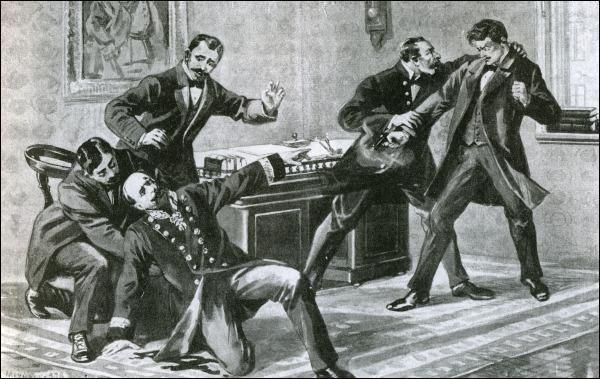 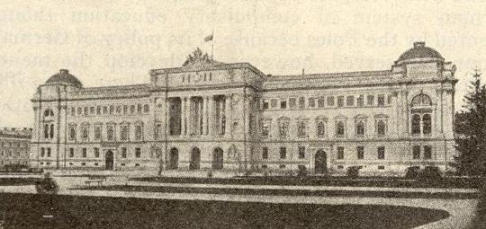 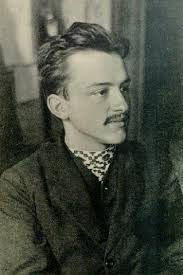 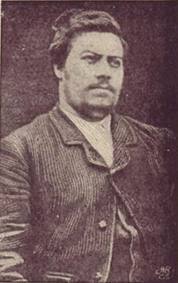 Joe Brady





		Myroslav 	Sichynsky
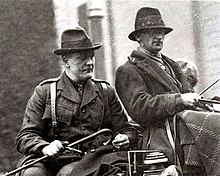 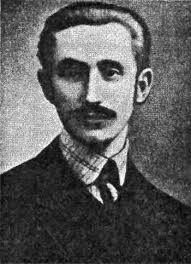 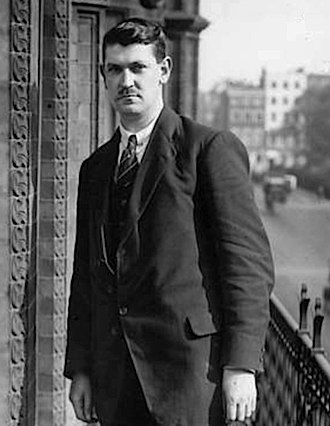 Sean Hales
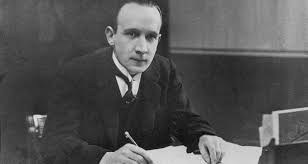 Michael Collins 


Kevin O’Higgins
Sydir Tverdokhlib
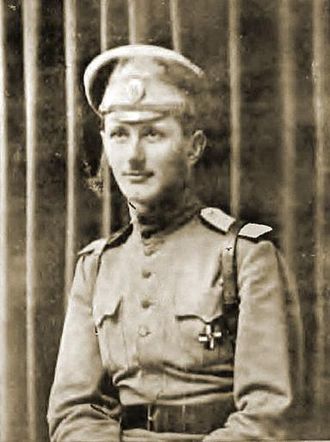 Wolodymyr Oskilko
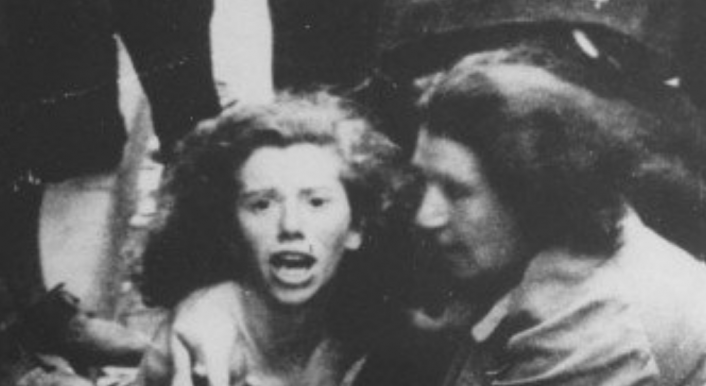 Attacks on Jews in Lviv, 1941